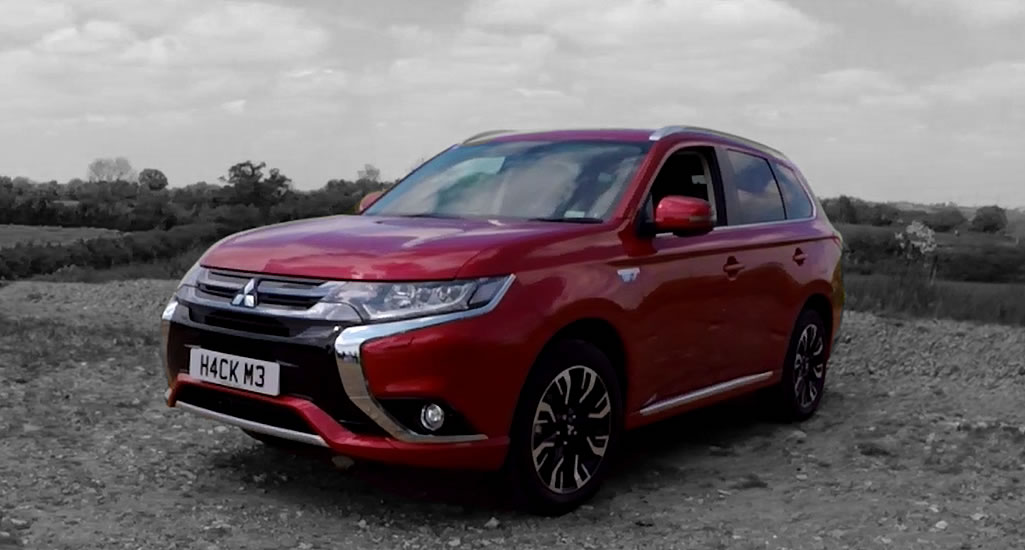 Car Hacking
Hybrid technology
Wi-Fi controls
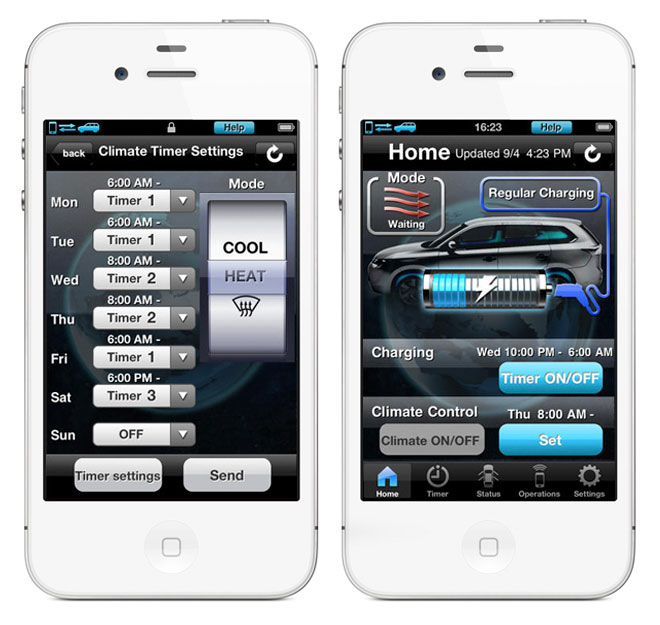 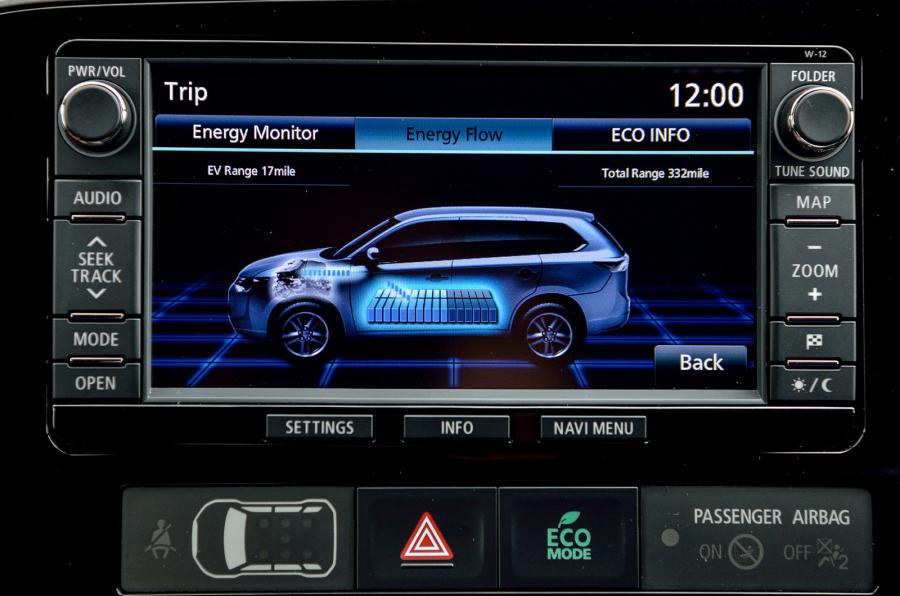 What it does
What’s in the communications?
struct cmd
{
    u8    type;
    u8    length;
    u8    unknown=0;
    u8    cmd;
    u8    params[];
    u8    crc;
}
type=0x6f (a message)
length = 0x10
cmd = 0xc0 (192 or -64)
params = 30 30 31 44  30 31 38 30 30 30 00 01 00 (001D018000)
crc = (6f + 10 + 00 + c0 + 30 + 30 + 31 + 44 + 30 + 31 + 38 + 30 + 30 + 30 + 00 + 01 + 00) / 256 = 0x3e
Parameters will vary in length depending on the length of the packet.
Yep, that happens
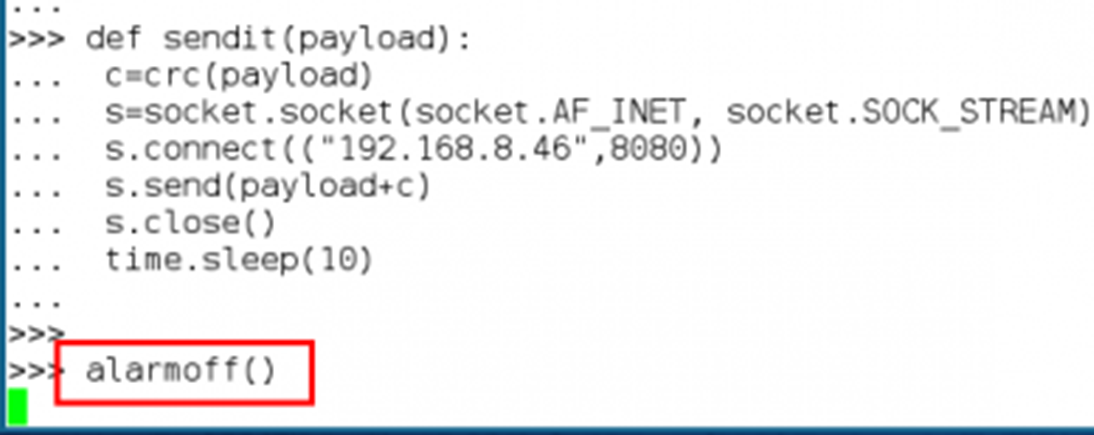 We know where you are
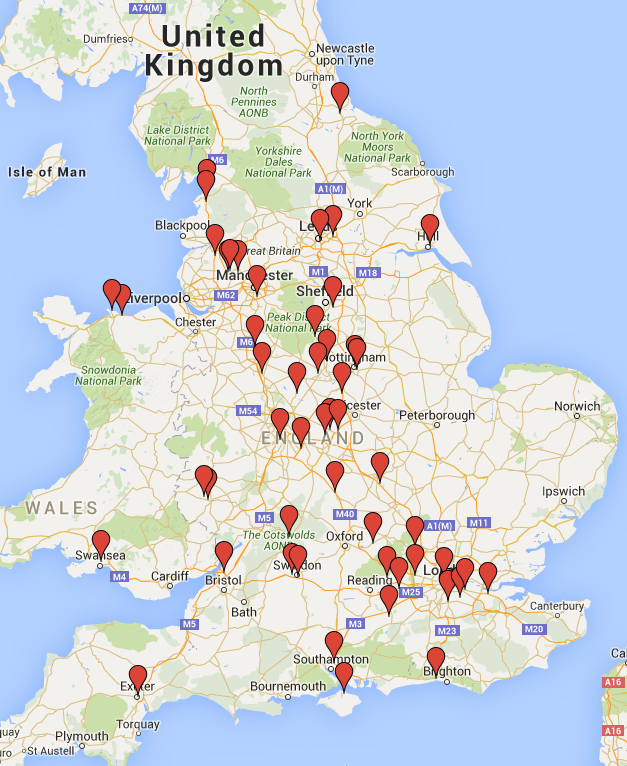 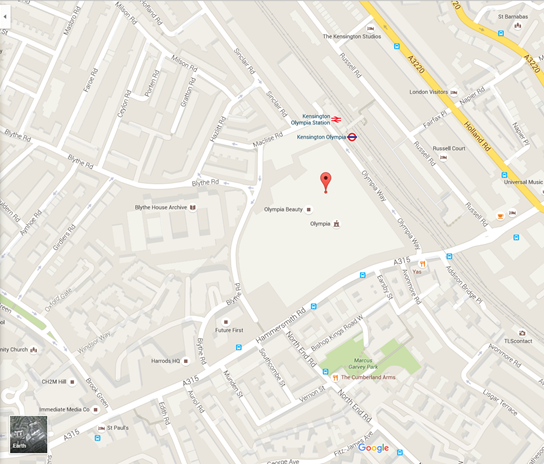 Which is worse?
http://www.thisismoney.co.uk/money/cars/article-3283017/Boris-Johnson-s-video-test-drive-Mitsubishi-Outlander-Hybrid.html
What can you do?
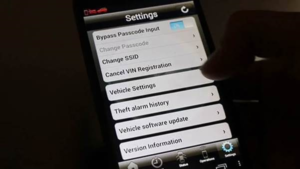